আব্দুর রাফেত বিশ্বাস কলেজছাতিয়ান,মিরপুর,কুষ্টিয়া।
অনলাইন ক্লাসরুম
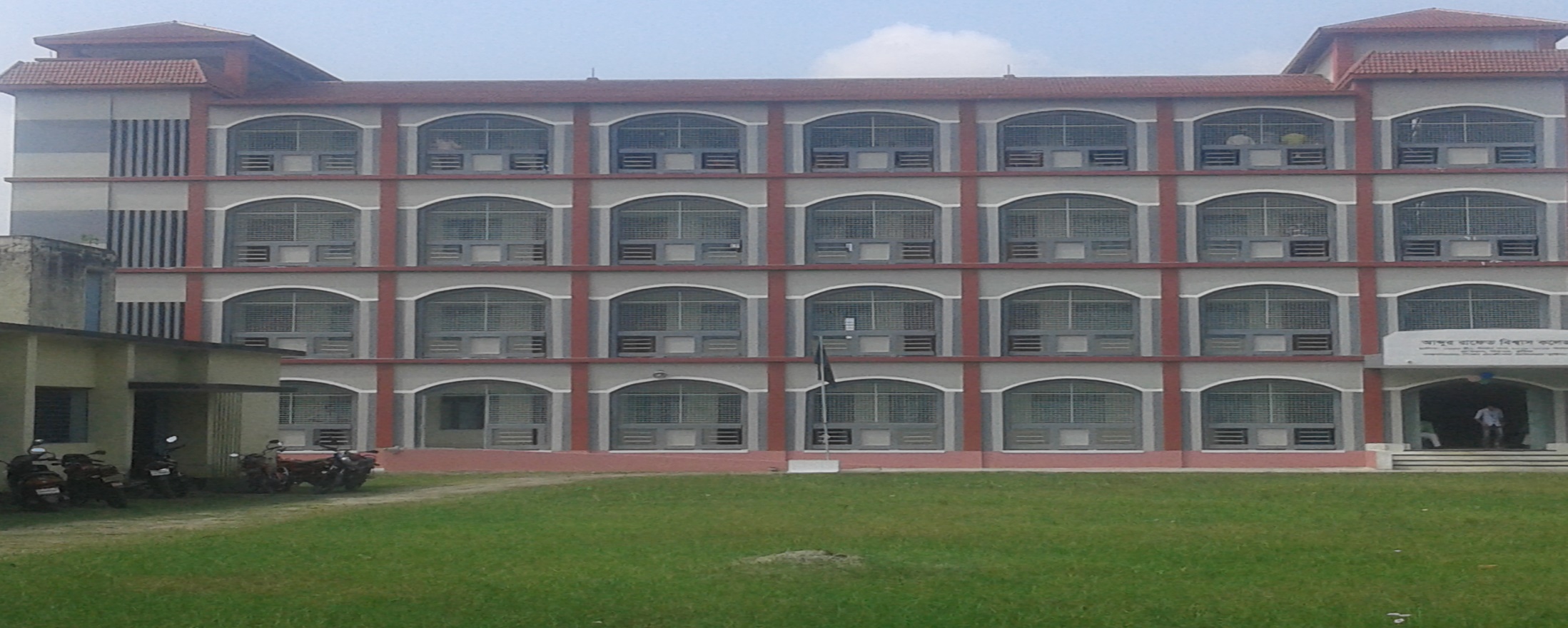 সবাইকে শুভেচ্ছা
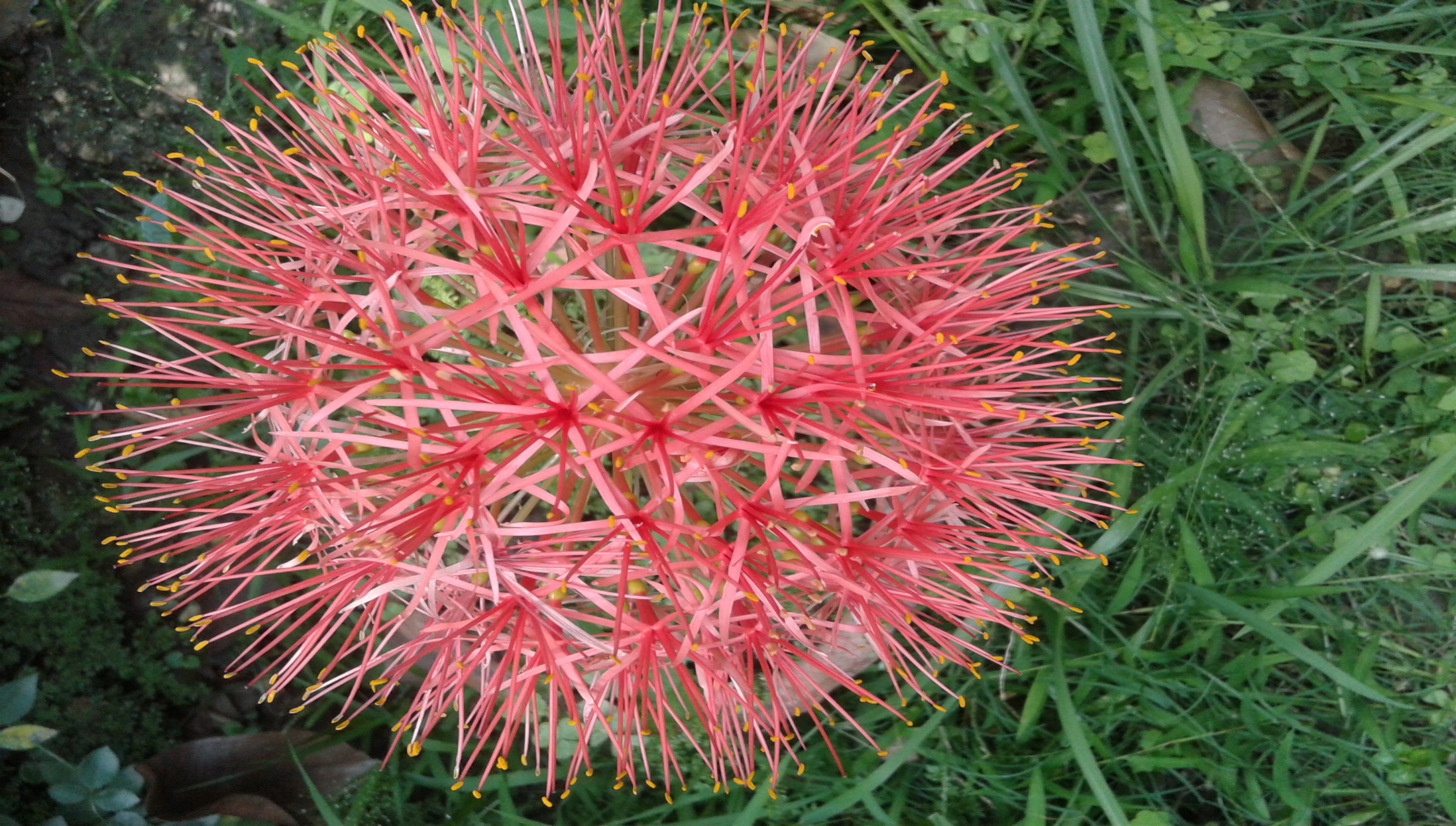 শিক্ষক পরিচিতি
গোপাল চন্দ্র দেবনাথপ্রভাষকজীববিজ্ঞান বিভাগআব্দুর রাফেত বিশ্বাস কলেজছাতিয়ান,মিরপুর,কুষ্টিয়া।
    মোবাইলঃ ০১৭১৮৬১৬৬১১  
   ই-মেইলঃgcdn1977@gmail.com
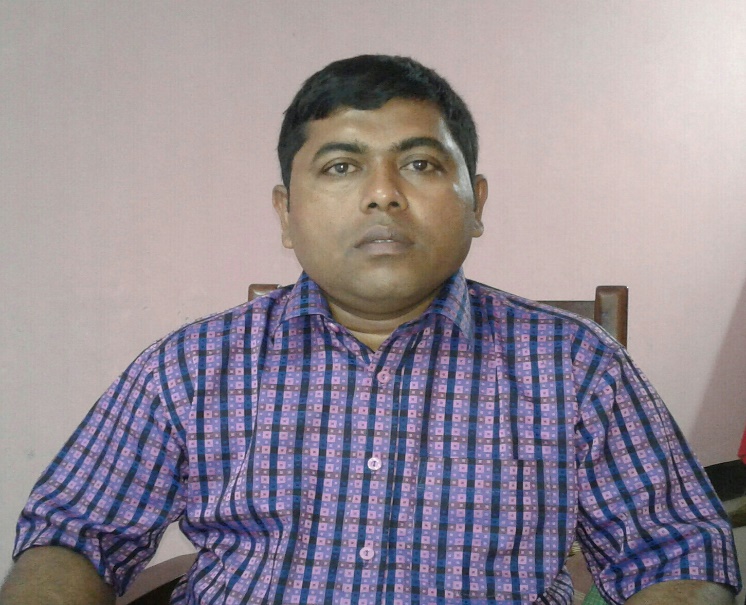 পাঠ পরিচিতি
শ্রেণিঃ একাদশ-দ্বাদশ  
বিষয়ঃ জীববিজ্ঞান ২য় পত্র 
অধ্যায়ঃ ষষ্ঠ
   মানব শারীরতত্ত্ব(বর্জ্য ও নিষ্কাশন)
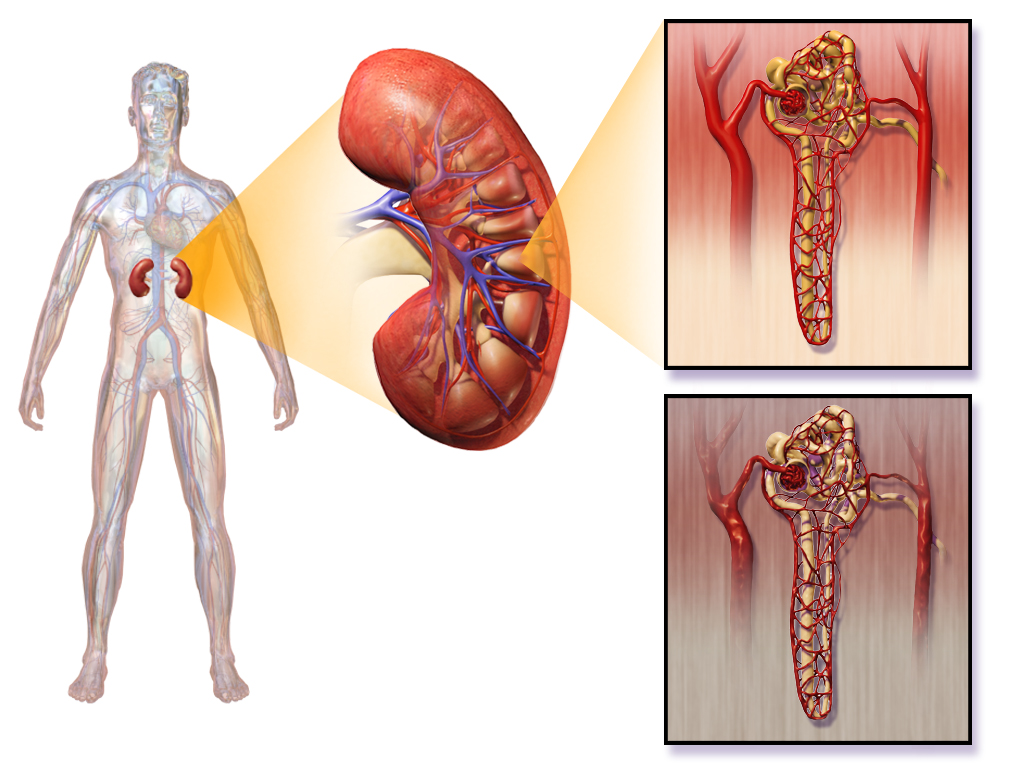 পাঠ শিরোনাম
বৃক্কের গঠন ও কাজ
শিখনফল
GB cvV †k‡l wkÿv_x©iv.........
১।রেচনের সংঙ্গা বলতে পারবে।
২।বৃক্কের গঠন বর্ণনা করতে পারবে।
৩।নেফ্রনের গঠন বর্ণনা করতে পারবে। 
৪।বৃক্কের কাজ বর্ণনা করতে পারবে।
রেচন
#মানবদেহের রেচনঅঙ্গ হলো বৃক্ক।

##†`‡ni AwaKvsk bvB‡Uªv‡RbNwUZ বর্জ্যc`v_© (BDwiqv, BDwiK অ্যাসিড,ক্রিয়েটিনিন) wb®‹vwkZ n‡q _v‡K বৃক্কের মাধ্যমে|
 
###এর মাধ্যমে শতকরা ৮০ ভাগ রেচন পদার্থ নিষ্কাশিত হয়।
বৃক্কের Ae¯’vb
#gvby‡li D`iMnŸ‡ii †kl As‡k, বক্ষwcÄ‡ii wb‡P  ও মেরুদন্ডের Dfqcv‡k GKwU K‡i †gvU `ywU e„° Ae¯’vb K‡i|

##মেরুদন্ডের  Øv`k বক্ষীয় কশেরুকা †_‡K Z…Zxq jv¤^vi কশেরুকা পর্যন্ত we¯Z…Z |
 
###evg e„°wU Wvb e„‡°i †P‡q mvgvb¨ Dc‡i _v‡K|
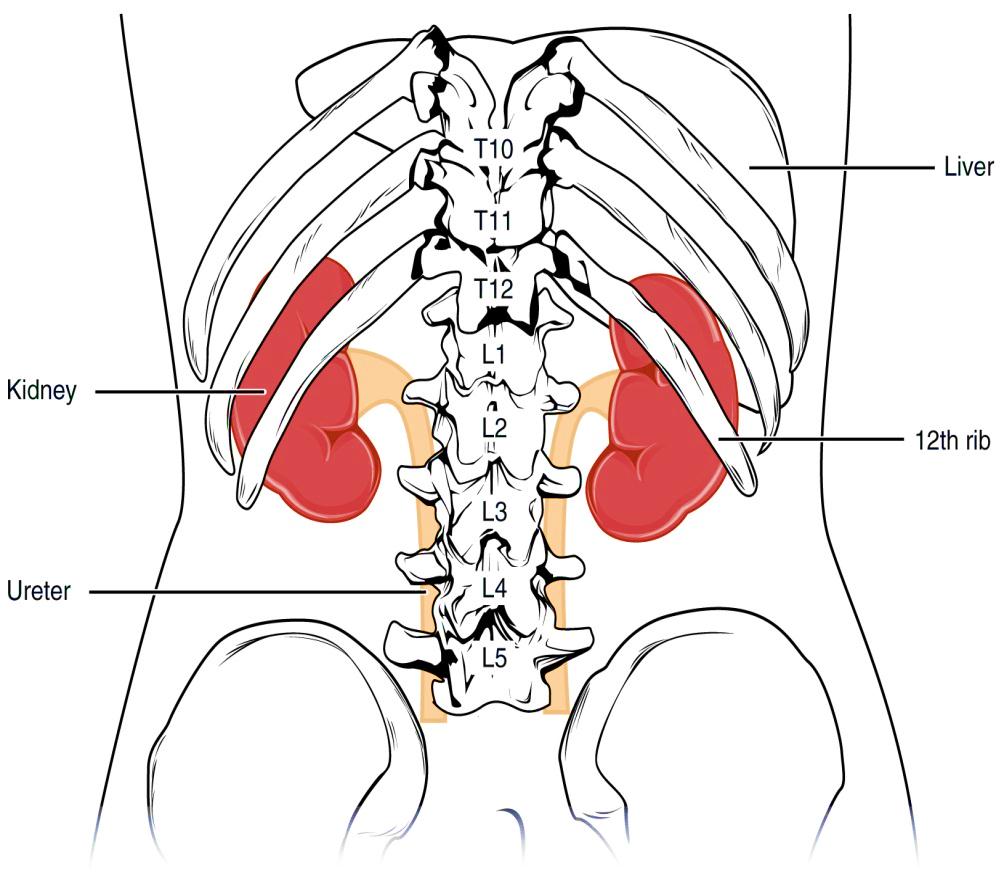 যকৃত
বৃক্ক
দ্বাদশ 
কশেরুকা
মূত্রনালী
e„‡°i ewnM©Vb
#e„° wb‡iU, Pvcv, Ges jvj‡P is‡qi।

##cÖwZwU e„‡°i ˆ`N¨ 10-12 †m.wg., cÖ¯’ 5-6 †m.wg. Ges ¯’~jZ¡ 3 †m.wg. n‡q _v‡K|
 
###e„‡°i evB‡ii w`K DËj I †fZ‡ii w`K AeZj| 

####cÖwZwU e„‡°i gv_vq `ywU Uzwc AvK…wZi Suprarenal MÖwš’ _v‡K|

#####cÖwZwU e„‡°i IRb 120-170 MÖvg|
সুপ্রারেনাল MÖwš’
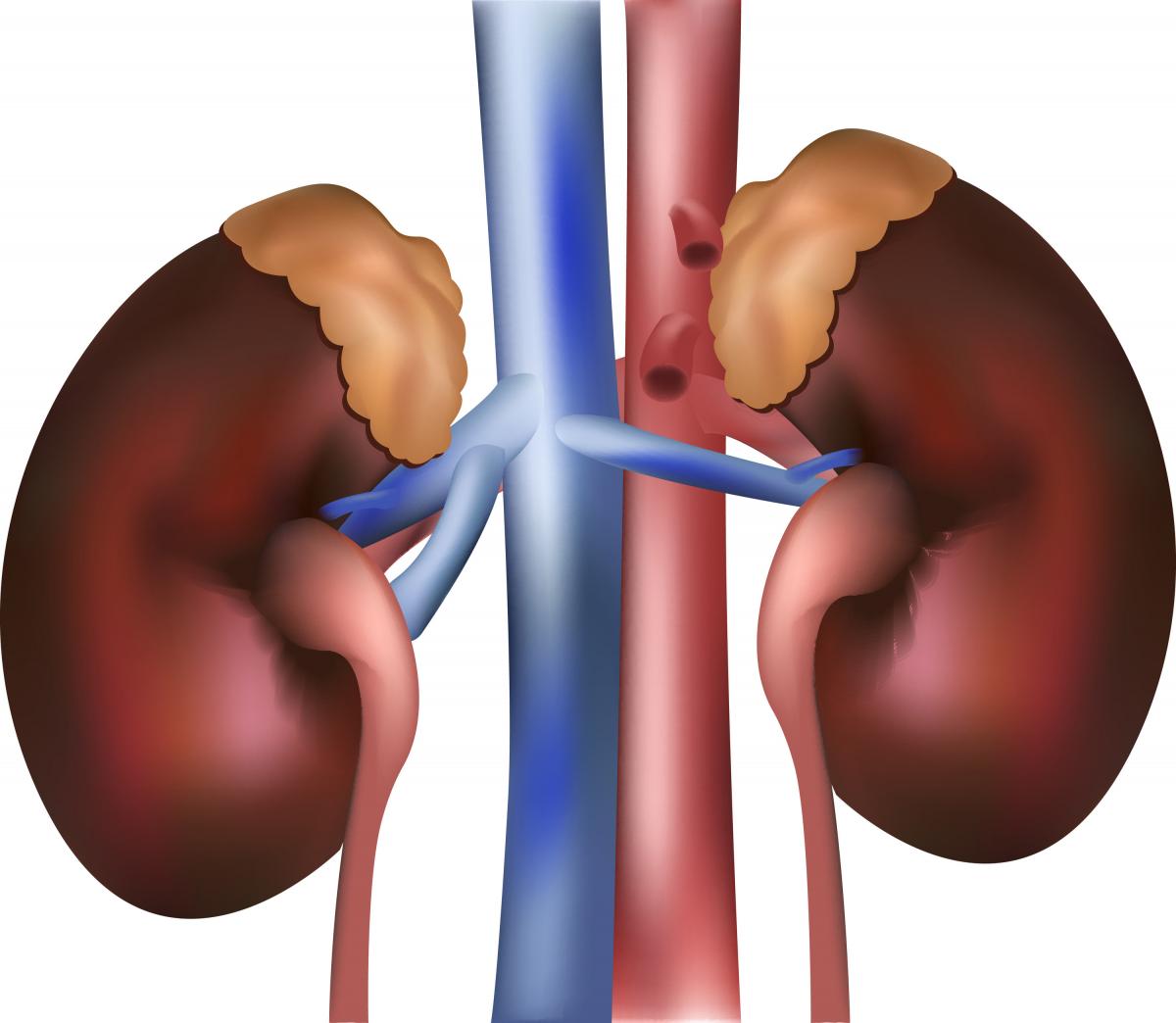 বৃক্ক
e„‡°i অন্তM©Vb
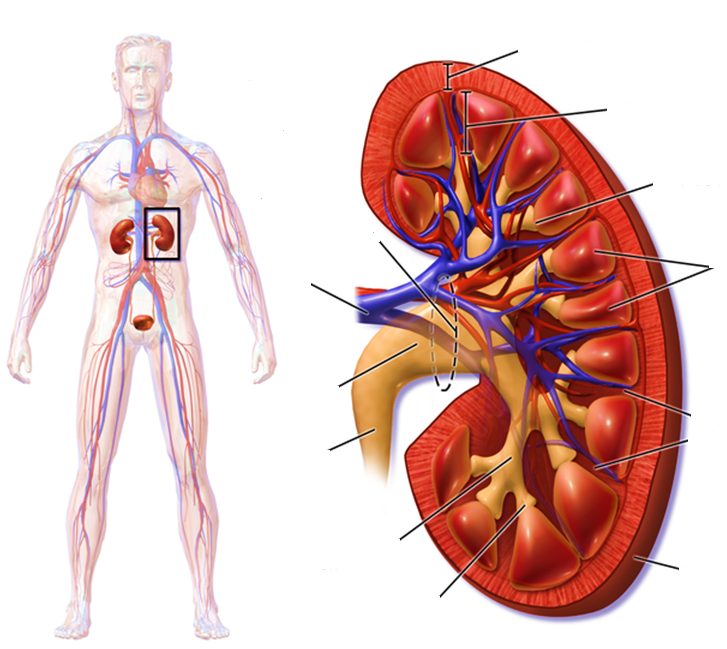 কর্টেক্স
#e„‡°i evB‡ii w`‡Ki অংশ K‡U©· Ges †fZ‡i †gWyjv|
 
##K‡U©· Zš‘gq Kjv Øviv MwVZ|

##e„‡°i MVbg~jK I Kvh©Kix GKK n‡jv †bd«b।
মেডুলা
রেনাল প্যাপিলা
রেনাল 
পিরামিড
শিরা
রেনাল 
পেলভিস
ইউরেটর
মেজর ক্যালিক্স
তন্তুময় 
কর্টেক্স
মাইনর ক্যালিক্স
†bd«b
#cÖwZwU e„‡° cÖvq 10 †_‡K 12 লক্ষ †bd«b _v‡K|
 
##cÖwZwU †bd«‡bi ˆ`N©¨ cÖvq 3 †m.wg. Ges GK GKwU e„‡°i †bd«bmg~‡ni mw¤§wjZ ˆ`N©¨ n‡e cÖvq 36 wK.wg.|
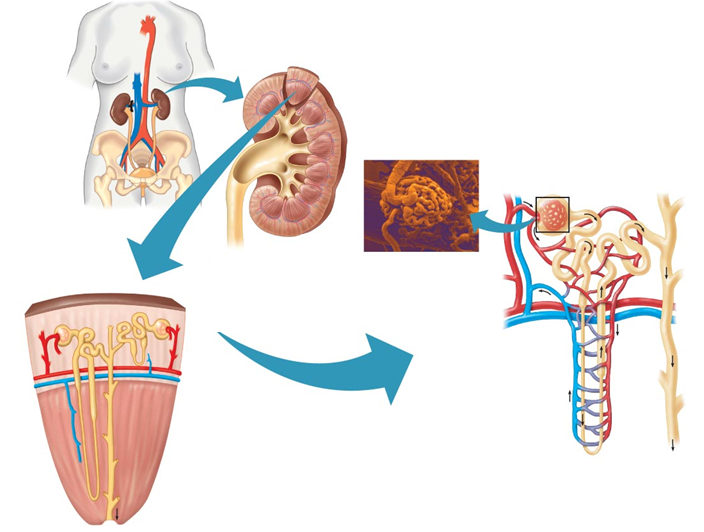 বৃক্ক
†bd«b
রেনাল পিরামিড
নেফ্রনের গঠন
গ্লোমেরুলাস
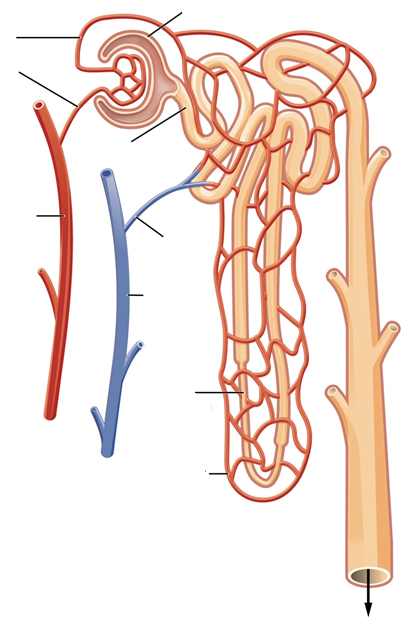 এফারেন্ট আর্টারিওল
ইফারেন্ট আর্টারিওল
cÖwZwU †bd«b `ywU cÖavb Ask wb‡q MwVZ-

#†ibvj Kicvmj ev gvjwcwRqvb ewW।
 
##†ibvj bvwj|
প্রক্সিমাল প্যাচাঁনো নালীকা
ধমনি
শিরা
হেনলির
 লুপ
কৈশিক জালক
†ibvj Kicvmj/ মালপিজিয়ান বডি
#e„‡°i K‡U©· AÂ‡j Aew¯’Z †bd«‡bi AMÖcÖvন্ত।
##GwU `ywU Ask wb‡q MwVZ, h_v: †ibvj K¨vcmyj  ev †evg¨vb&m K¨vcmyj  Ges গ্লোমেরুলাস|
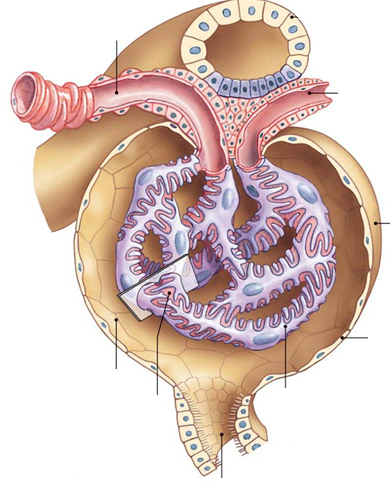 ইফারেন্ট আর্টারিওল
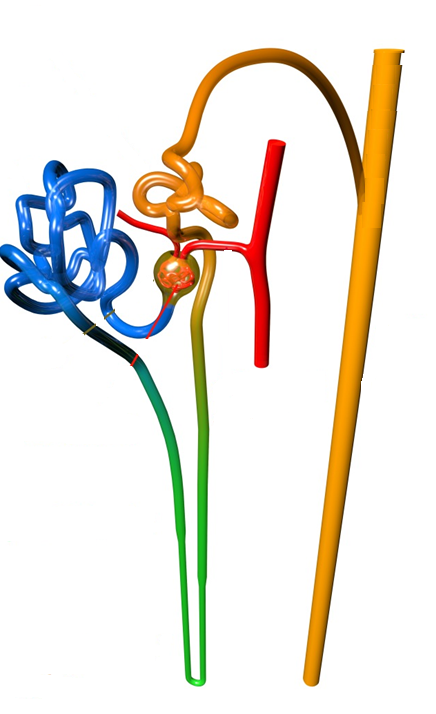 এফারেন্ট আর্টারিওল
বোম্যান্স ক্যাপসুল
ক্যাপসুলার স্পেস
লুমেন
পোডোসাইট কোষ
গ্লোমেরুলাস
†ibvj Kicvmj
†ibvj K¨vcmyj  ev †evg¨vb&m K¨vcmyj
#†bd«‡bi e×, ùxZ I †MvjvKvi Kv‡ci gZ A½।                      ##`yস্তরwewkó Kjv Øviv MwVZ| 
###গ্লোমেরুলাস  msjMœ স্তরকে wf‡mivj Ges evB‡ii স্তরকে c¨vivBUvj স্তর। wf‡mivj Ges c¨vivBUvj স্তর `ywU h_vµ‡g †cv‡WvmvBU Ges AvBkvKvi Gwc‡_wjqvj †Kvl Øviv ˆZwi|
ইফারেন্ট আর্টারিওল
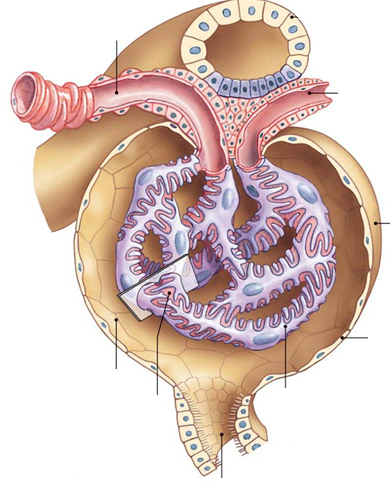 এফারেন্ট আর্টারিওল
বোম্যান্স ক্যাপসুল
ক্যাপসুলার স্পেস
লুমেন
পোডোসাইট কোষ
গ্লোমেরুলাস
বোম্যান্স ক্যাপসুল
গ্লোমেরুলাস
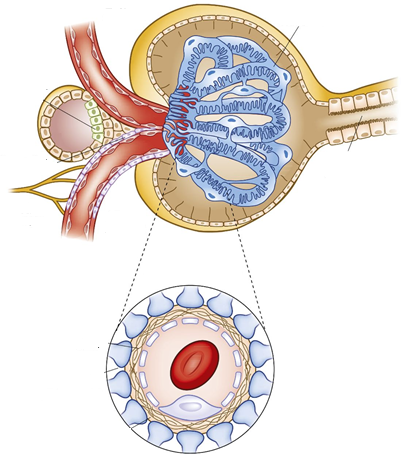 পোডোসাইট
#†evg¨vb&m K¨vcmy‡ji অভ্যন্তরে ˆKwkK bvwji RvwjKvKvi My”Q।

## cÖwZwU গ্লোমেরুলাসে 40wU ˆKwkK RvjK _v‡K|

## RvwjKv¸‡jvi Gwc‡_wjqvg অত্যন্ত cvZjv I AmsL¨ wQ`ªhy³|
প্রক্সিমাল প্যাচঁনো নালিকা
গ্লোমেরুলার জালিকা
গ্লোমেরুলাস
†ibvj bvwj
wW÷vj
cu¨vPv‡bv bvwjKv
অ্যাফারেন্ট আর্টারিওল
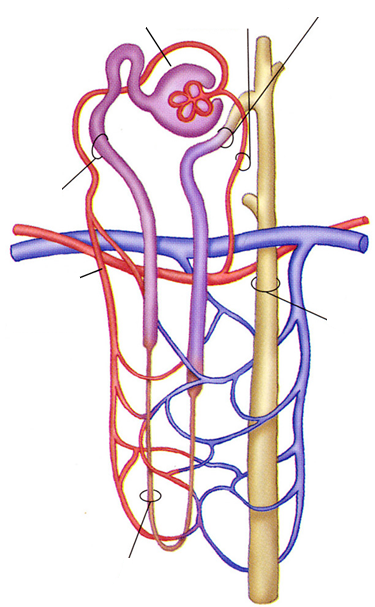 #†evg¨vb&m K¨vcmy‡ji cieZ©x bvwjKvKvi Ask‡K †ibvj bvwj e‡j|

##cÖwZwU †ibvj bvwj 4wU As‡k wef³| h_v:wbKUeZx© ev cÖw·gvj cu¨vPv‡bv bvwjKv , †nbwji jyc , `~ieZ©x ev wW÷vj cu¨vPv‡bv bvwjKv , msMÖvnx bvwj
cÖw·gvj cu¨vPv‡bv bvwjKv
ইফারেন্ট
 আর্টারিওল
msMÖvnx 
bvwj
†nbwji jyc
†ibvj bvwj
wbKUeZx© cu¨vPv‡bv bvwjKv
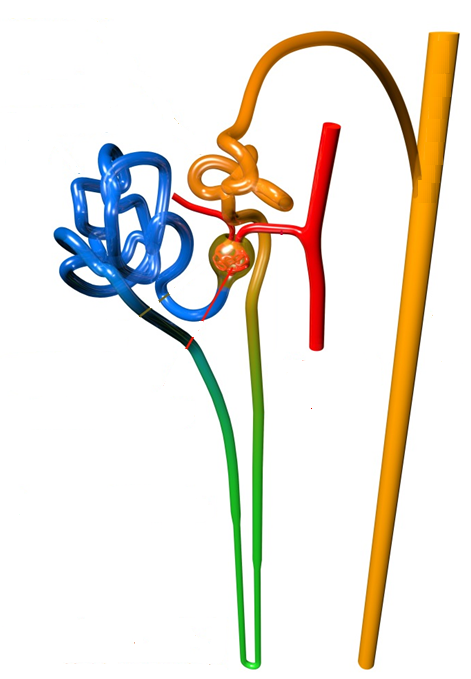 #†ibvj bvwji cÖ_g I `xN©Zg (14 wg.wg.) Ask| 

##G bvwjKv e„‡°i K‡U©‡·i wbK‡U Ges গ্লোমেরুলাসের wb‡P Aew¯’Z|
 
###G bvwjKvi cÖvPxi GK স্তiwewkó NbZjxq †Kv‡l MwVZ|
cÖw·gvj cu¨vPv‡bv 
bvwjKv
`~ieZ©x cu¨vPv‡bv bvwjKv
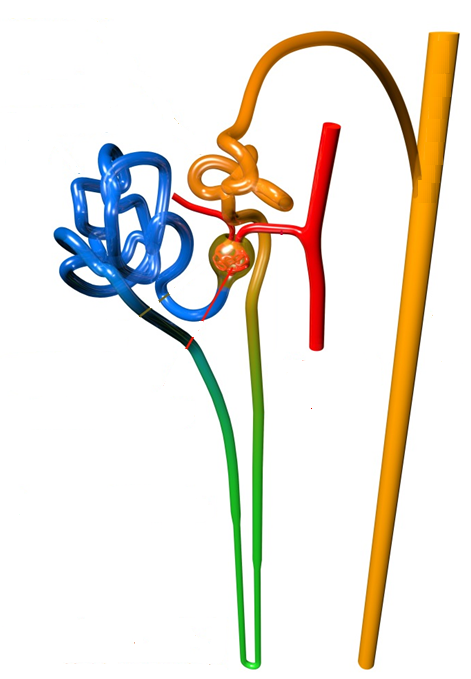 ডিস্টাল  cu¨vPv‡bv 
         bvwjKv
#GwU †nbwji jyc n‡Z msMÖvnx bvwj ch©ন্ত we¯Í…Z|

##Gi ˆ`N©¨ 5 wg.wg. I Mo e¨vm 45  (gvBµb)|
†nbwji jyc
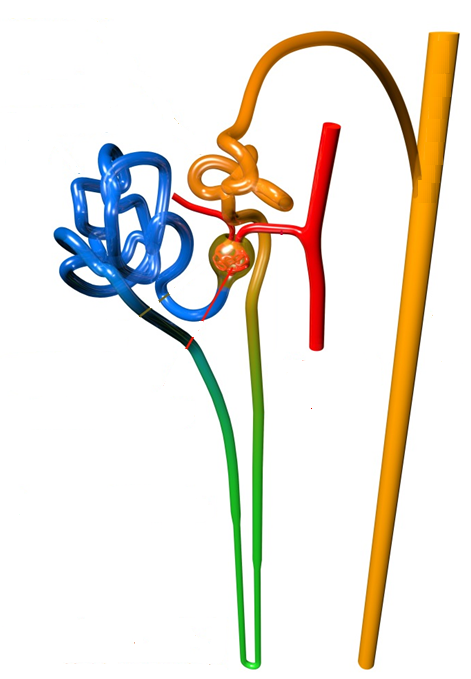 #নিকটবর্তী প্যাঁচানো নালিকার শেষপ্রান্ত সোজা হয়ে মেডুলা অঞ্চলে প্রবেশ করে এবং U আকৃতির লুপ গঠন করে পুনরায় কর্টেক্স অঞ্চলে ফিরে আসে ।

##আবিষ্কারক ফ্রেড্রিক হেনলির নামানুসারে একে হেনলির লুপ বলা হয়।

###Bnv wbgœ evû Ges EaŸ© evnyi mgš^‡q MwVZ|
হেনলির লুপ
msMÖvnx bvwj
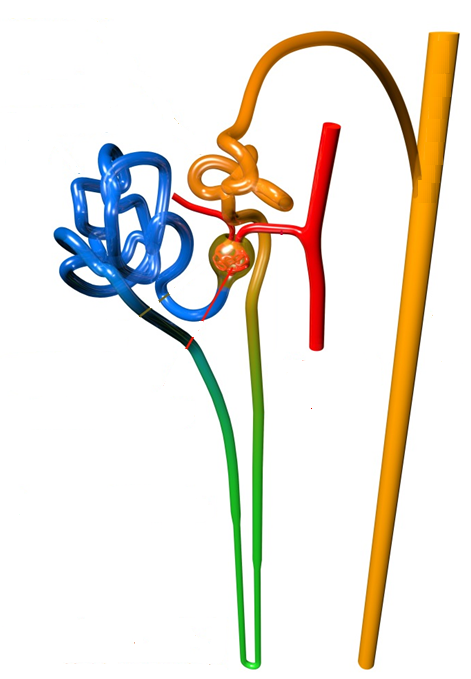 #cÖwZ e„‡° †ek wKQy msL¨K msMÖvnx bvwj _v‡K †h¸‡jv wW÷vj cu¨vPv‡bv bvwjKv †_‡K †iPb`ªe¨ msMÖn K‡i|

##bvwjwUi wKQy Ask K‡U©·, wKQy Ask †gWyjv‡Z _v‡K|
 
###bvwjwU †mvRv I GK‡Kvlxq NbZjvKvi †Kv‡l MwVZ|
সংগ্রাহী    
   নালি
বৃক্কের কাজ
*রক্ত হতে প্রোটিন বিপাকে নাইট্রোজেনজাত বর্জ্য পদার্থ অপসারণ করা।
*দেহে পানির ভারসাম্য রক্ষা করা।                                                       *রক্তে অম্ল ও ক্ষারের ভারসাম্য রক্ষা করা।
*রক্তচাপ নিয়ন্ত্রন করা।
*সোডিয়াম, পটাশিয়াম, ক্যালসিয়াম,ফসফেট এবং ক্লোরাইডসহ বিভিন্ন লবণের পরিমাণ নিয়ন্ত্রন করা।
*B‡i‡_ªv‡cv‡qwUb bvgK we‡kl GKwU ni‡gvb hv i‡³i হিমোগ্লোবিন  ˆZwi‡Z we‡kl cÖ‡qvRbxq Zv e„° †_‡K Drcvw`Z nq| 
*wfUvwgb-wW kix‡ii †h Ae¯’vq wµqv K‡i Zv রূপান্তরেও e„‡°i we‡kl f‚wgKv i‡q‡Q|
একক কাজ
১।হেনলির লুপ কি ?
`jxq KvR
১।নেফ্রনের চিহ্নিত চিত্র অংকন করে বিভিন্ন অংশ চিহ্নিত কর।
মূল্যায়ন
১।রেচন কী?
২।বৃক্কের দুটি কাজ লিখ।
৩।নেফ্রনের গাঠনিক বৈশিষ্ট্য ব্যাখ্যা কর।                                     ৪।“বৃক্ক মানুষের প্রধান রেচন অঙ্গ” – উক্তিটি বিশ্লেষণ কর।
বাড়ির কাজ
১।বৃক্কের লম্বচ্ছেদের চিহ্নিত চিত্র অংকন করে আনবে।
ধন্যবাদ সবাইকে
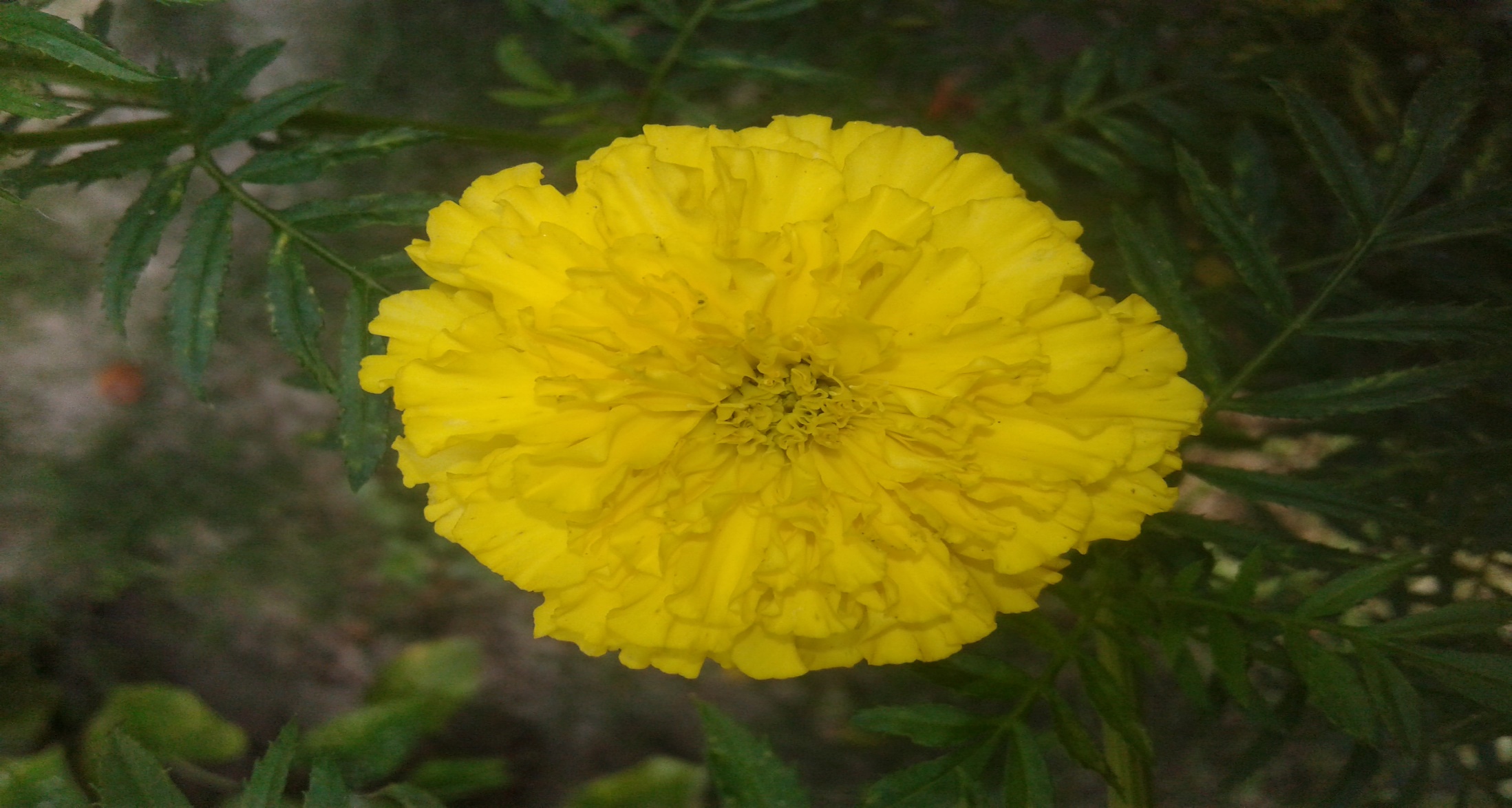